Microphone
MD-48
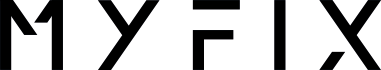 Professional Sound System
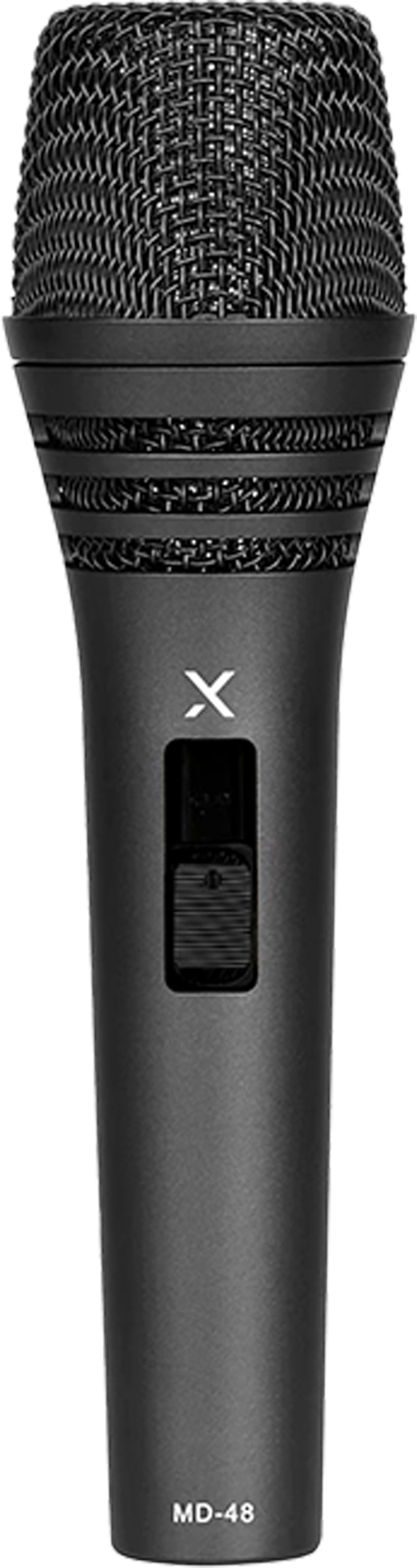 FEATURE
스피치와 보컬을 위한 다이나믹 카디오이드의 마이크
견고한 메탈 소재로 단단한 저중역대와 선명한 고음역의 사운드를 제공
고성능 고감도의 제품으로 하울링/ 잡음에 강한 설계로 명료한 사운드와 선명한 소리 전달
SPECIFICATION
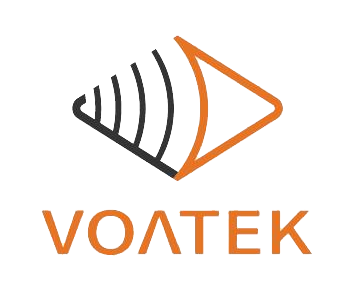 경기도 성남시 분당구 판교로 723(분당테크노파크) B동 604-2호  
TEL  : 031-709-1061 / FAX : 031-709-1062